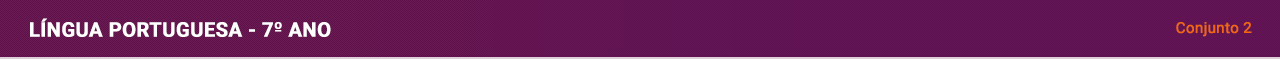 Capítulo 3
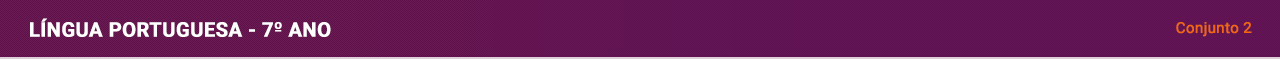 Polifonia de vozes
Chamamos de polifonia o recurso de introduzir diferentes vozes no texto.
Toda produção, seja oral ou escrita, mostra diferentes vozes que são incorporadas para confirmar ou negar a ideia defendida pelo texto.
Essas vozes podem estar explícitas quando são marcadas, por exemplo, com o uso de aspas [“ ”] ou de expressões como “de acordo com”, “degundo”, ou implícitas, isto é, quando não estão marcadas por nenhum recurso.
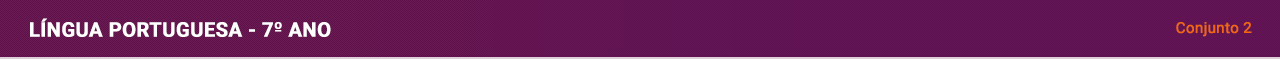 Advérbio é a palavra que amplia ou modifica o sentido do processo verbal, indicando as circunstâncias, os detalhes em que a ação ocorreu.
Advérbios
 
e locuções

 adverbiais
Os advérbios são classificados pelas ideias que expressam: lugar, tempo, causa, afirmação, intensidade, negação, modo etc.
Essas circunstâncias, esses detalhes podem ser expressos por duas ou mais palavras, chamadas de locuções adverbiais.
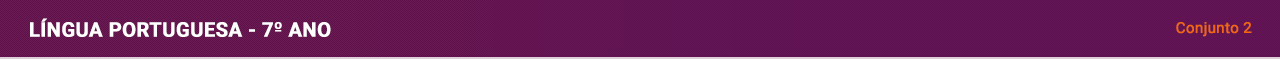 Monossílabos tônicos
As palavras com apenas uma sílaba são chamadas de monossílabas.




Como devem ser lidas essas palavras?
Com o tom fraco, sem força, ou seja, sem tonicidade, sem ênfase na sílaba mais forte.
Uma curiosidade: a maioria das palavras terminadas em o não recebe acento. Esses são os monossílabos átonos, ou seja, sem tonicidade.
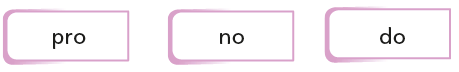 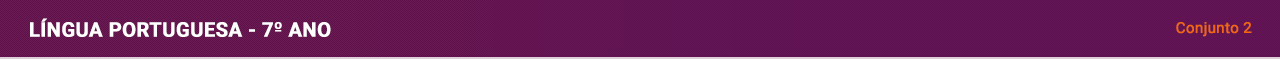 Monossílabos tônicos
Como devem ser lidas essas palavras?
Com tonicidade, com ênfase no som do o.
Como as palavras terminadas em o não são normalmente acentuadas, o acento nesses casos aponta que devemos pronunciar essas palavras de forma diferente, não é so nem no ou do.
Esses são os monossílabos tônicos, ou seja, que têm tonicidade, ênfase na sílaba.
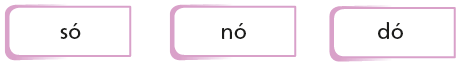 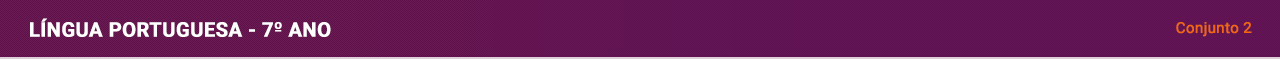 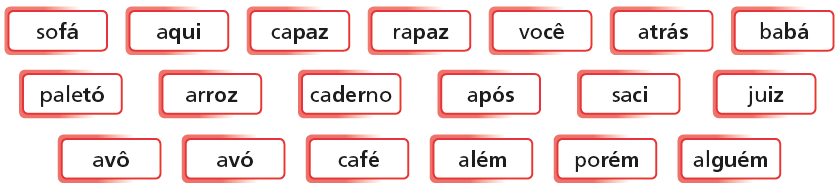 Oxítonas
As palavras oxítonas têm a última sílaba tônica, mas nem todas são acentuadas.
A ênfase na leitura deve ser dada na última sílaba mesmo quando as palavras não são acentuadas. Para usar o acento, nesse caso, é preciso considerar como as palavras terminam.
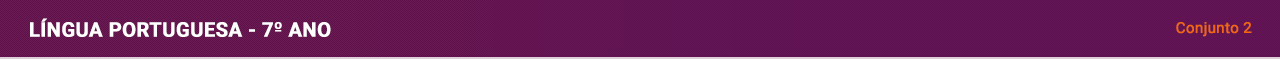 Reportagem a partir de entrevistas
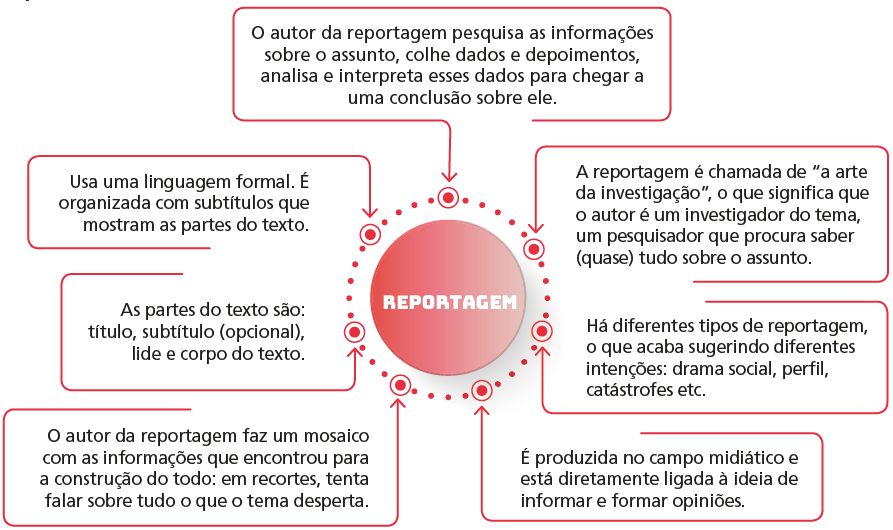